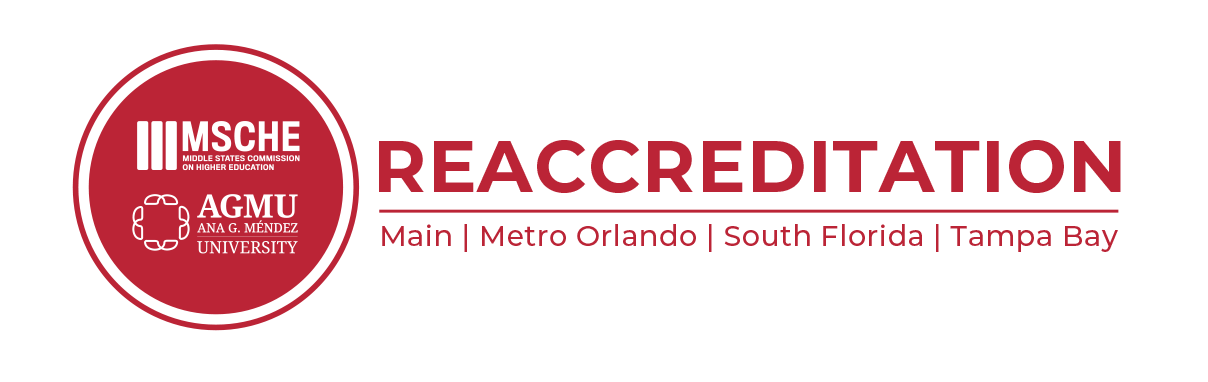 MSCHE Evaluation Team
Ms. Elaine T. White
AVP of Institutional Compliance and Title IX Coordinator 
Vaughn College of Aeronautics and Technology, NY
Dr. Hubert Benitez
President 
Saint Peter’s University, NJ
Team Chair
Dr. Hector A. Alvarez-Trujillo
Associate Professor of History 
Inter American University of Puerto Rico
Dr. Lorraine Williams
Chief of Staff 
Excelsior University, NY
Dr. Kristin McCombs
Assistant VP for Academic Affairs      Villa Maria College, NY
Dr. Michelle Steven
Assistant Dean of Academic Affairs for Graduate, Online, and Professional Programs 
St. Francis College, NY